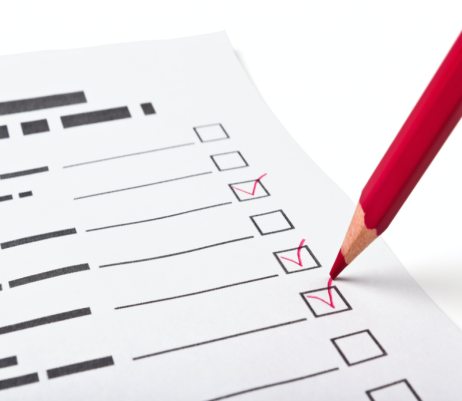 الاســتبيان
دبلوم مهني شعبة الإرشاد النفسي وتربية الطفل.
إعدادد. حازم شوقي الطنطاوي
مفهوم الاستبيان
يعتبر الاستبيان أو الاستقصاء أداة ملائمة للحصول على معلومات وبيانات وحقائق مرتبطة بواقع معين، ويقدم الاستبيان بشكل عدد من الأسئلة يطلب الإجابة عنها من قبل عدد من الأفراد المعنيين بموضوع الاستبيان.
الاستبيان Questionnaire::
خطوات تصميم الاستبيان
يمر بناء الاستبيان أو تصميمه بالمراحل الآتية:
تحديد الهدف الرئيس من الاستبيان.
تحويل السؤال الرئيس في البحث إلى مجموعة من الأسئلة الفرعية.
وضع عدد من الأسئلة المتعلقة بكل موضوع من موضوعات الاستبيان.
خطوات تصميم الاستبيان:
وضع تعليمات الاستبانة.
وضع الصورة الأولية للاستبانة.
عرض الصورة الأولية للاستبانة على السادة المحكمين.
تجريب الصورة الأولية للاستبانة على عينة محدودة من المجتمع الأصلي للبحث.
تعديل الاستبيان.
تابع خطوات تصميم الاستبيان:
وضع الاستبيان في صورته النهائية ويتضمن:
1- مقدمة الاستبيان: ويوضح فيها الباحث الغرض العلمي للاستبيان ونوع المعلومات التي يحتاج إليها الباحث.
2- فقرات الاستبيان: وتشمل أسئلة الاستبيان كافة مع الإجابات التي توضع أمام كل فقرة؛ ليختار منها المفحوص ما يناسبه.
تابع خطوات تصميم الاستبيان:
أشكال الاستبيان
يمكن بناء أو صياغة الاستبيان وفق الأشكال الثلاثة الآتية:
الاستبيان المغلق: وهو الاستبيان الذي يطلب فيه من المفحوص اختيار الإجابة الصحيحة من مجموعة من الإجابات مثل: نعم، أو لا، أو قليلا، أو كثيرا... .
الاستبيان المفتوح:  وفيه يترك للمفحوص حرية التعبير عن آرائه بالتفصيل.
أشكال الاستبيان:
الاستبيان المغلق المفتوح: 
   ويتكون هذا الشكل من أسئلة مغلقة يطلب من المفحوصين اختيار الإجابة المناسبة لها، وأسئلة مفتوحة تعطيه الحرية في الإجابة.
تابع أشكال الاستبيان:
قواعد صياغة الاستبيان
القواعد العامة لصياغة الاستبيان
لا ينبغي أن يكون الاستبيان طويلا، يتطلب الإجابة عنه جهدا شاقا.
تجنب وضع أسئلة لا مبرر لها، وغير مهمة.
البعد عن الأسئلة المثيرة للتفكير الدقيق.
وجود عناصر تنشيطية تجذب انتباه المفحوص.
يجب أن يرتبط كل سؤال في الاستبيان بمشكلة البحث.
قواعد تتعلق بصياغة الأسئلة
يجب أن تصاغ الأسئلة بعبارات واضحة ومفهومة.
يجب استخدام الكلمات العامة التي يتفق الناس على معانيها.
يجب أن تكون الأسئلة قصيرة ومرتبطة بالمعنى.
أن تصاغ الأسئلة ذات الطابع الكمي.
أن يحوي السؤال الواحد فكرة واحدة فقط.
قواعد تتعلق بترتيب الأسئلة
البدء بالأسئلة السهلة التي تتناول الحقائق الأولية الواضحة مثل: السن، والحالة الاجتماعية .....
ترتيب الأسئلة بشكل منطقي متسلسل، فلا يجوز أن ينتقل المفحوص من موضوع إلى موضوع، ثم يعود للموضوع نفسه مرة أخرى.
توزيع الاستبيان
يمكن توزيع الاستبيان وفق ما يأتي:
الاتصال المباشر: وهو يساعد الباحث في دراسة انفعالات المفحوصين، كما يعطي نوعًا من تشجيع المفحوصين على الاستجابة، وشعورهم بجدية البحث.
البريد: ويسهل الاتصال بعدد كبير جدا من الناس، لكن يؤخذ عليه أنه يتطلب وقتا طويلا في وصول الاستبيانات إلى المفحوصين وإرجاعها للباحث.
توزيع الاستبيان:
عيوب الاستبيان
تتضح عيوب الاستبيان فيما يأتي:
قد تتأثر إجابات المفحوصين بطريقة وضع الأسئلة، خاصة إذا كانت هذه الأسئلة توحي بالإجابة.
هناك فروق كبيرة بين المفحوصين من حيث مؤهلاتهم وخبراتهم.
يميل بعض المفحوصين إلى تقديم معلومات غير دقيقة أو معلومات جزئية.
عيوب الاستبيان:
قد لا يتوفر مستوى الجدية المرتفع عند بعض المفحوصين فيجيبون على أسئلة الاستبيان بتسرع وعدم اهتمام.
غير إن معظم العيوب تتلاشى إذا توفرت في الاستبيان شروط الصياغة الجيدة، وإذا راعى الباحث القواعد الأساسية لإعداد الاستبيان.
تابع عيوب الاستبيان: